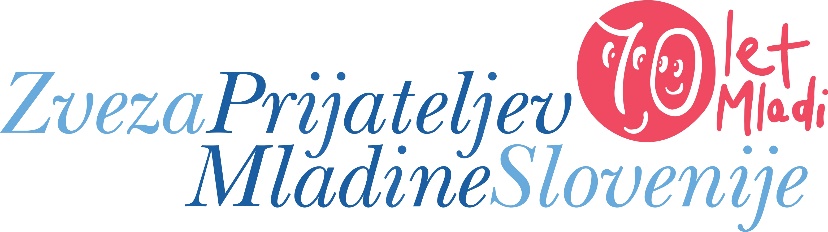 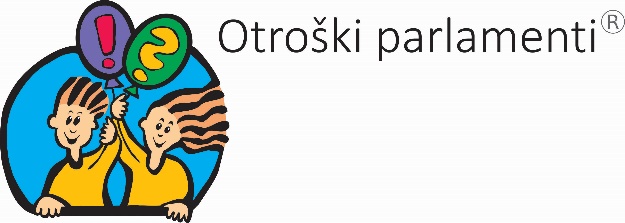 Javna predstavitev strokovnih stališč in predlogov na področju ustvarjanja varnega in spodbudnega učnega okolja
Ljubljana, 25. 9. 2023
Kratko o programu Otroški parlamenti®
od leta 1990
vključeni osnovnošolci (sodeluje pribl. 390 OŠ)
nudenje možnosti za participacijo (sodelovanje) v   zadevah, ki se jih tičejo
sami izberejo osrednjo temo
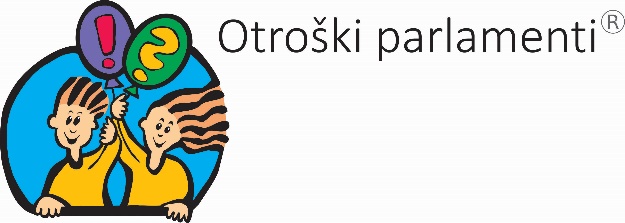 Teme povezane s šolo in šolskim sistemom
Otrokom prijazno šolo (1992)
Naše mnenje o devetletki (2006)
Izobraževanje in poklicna orientacija (2014)
Šolstvo in šolski sistem (2017 in 2018)
Moja poklicna prihodnost (2019 - 2021)
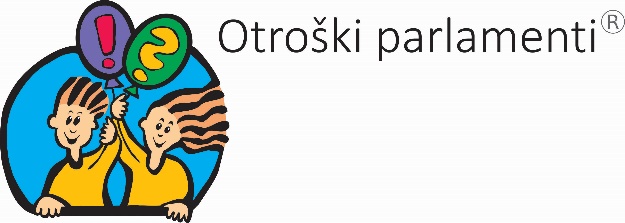 Duševno zdravje otrok in mladih (2022 – 2023)
Želimo šolo za življenje
Iz leta 1991:
Ne bremenite nas z nepomembnimi podatki o št. prebivalcev posameznih držav. Iz programov naj gredo nepomembne stvari! Želimo si šolo za življenje in ne šolo kot kopičenje praznih informacij in še te so včasih za včerajšnjo ali nikdaršnjo rabo.
Danes: 
Potrebujemo več znanj za življenje in ne le kopičenje informacij, več praktičnih in življenjskih vsebin (težko povezujemo učno snov s praktičnim življenjem). 

Npr. učenje o prvi pomoči, osnovah bontona, retoriki, upravljanju osebnih financ (finančna pismenost), ekoloških temah, trajnostnem razvoju
Odnosi v šoli
Iz leta 1992:
Učitelji naj v šoli ne le sprašujejo temveč tudi poslušajo učence ter se z njimi pogovarjajo.
Za dobre odnose v šoli se moramo potruditi tako učitelji kot tudi učenci. Odnosi na šolah naj bodo bolj sproščeni. Učitelji bi se morali v večji meri posvečati učencem. Veliko učencev se nima možnosti pogovarjati o problemih odraščanja doma s svojimi starši. Predlagamo več pogovorov o medsebojnih odnosih, delavnice s socialnimi igrami. Všeč so nam dobri in pravični učitelji.
Danes: 
Vzpostaviti moramo večje spoštovanje med učenci, učitelji in delavci šole (predlog za  zamenjavo vlog za en dan; večina učencev meni, da so učitelji neprofesionalni in da nimajo avtoritete).
 Želimo si, da bi nas vsi učitelji v šoli obravnavali enakopravneje in pravičneje.
Primarni cilj razrednih ur bi morala biti vzpostavitev dobrega odnosa med učitelji in učenci ter graditev dobrih medsebojnih odnosov.
Zaupanje
v šoli se v največji meri zaupamo razrednikom in svetovalnim delavkam, vendar imamo velikokrat občutek, da jim ne moremo povsem zaupati (bojazen, da razkrijejo zaupane probleme). Občutek imamo, da razmišljajo najprej o kazni in ne o pomoči.  Občutek nezaupanja se razvije tudi zaradi polarizacije, ki jo ustvarjajo učitelji med mladimi (izbiranje »ljubljenčkov« in jemanje določenih učencev »na piko«). 
Predlog: uvedba zaupnikov  
(učitelji bi morali delovati po posebnemu kodeksu, ki bi jim določal  postopke ravnanja in kako se morajo vesti do učencev. Učenci bi na koncu leta glasovali, koga želijo za svojega zaupnika. Nato bi naslednja generacija učencev prejela seznam zaupnikov, h katerim bi se lahko zatekli v primeru težav).
Nasilje
Sovrstniki se ne znamo poslušati med seboj niti se pogovarjati in to privede do nasilja in slabe samopodobe. Morali bi se začeti pogovarjati med sabo v živo, ne samo preko socialnih omrežij. Težave z nasiljem se zelo pogosto pometejo pod preprogo, začnejo se reševati potem, ko že eskalirajo.
Nasilja različnih vrst je vse več: verbalno, psihično, fizično, spletno nasilje.
Predlogi za izboljšave: 
uvedba posebnih učnih ur (kako odreagirati v primeru nasilja, kako pomagati žrtvi nasilja in kako (če sploh) kaznovati povzročitelja nasilja?)
mediacija 
boljše opazovanje okolice za hitrejše in lažje prepoznavanje nasilja.
ozaveščanje učiteljev o nasilju, saj učitelji ne morejo prepoznati vsakega nasilja, ki se dogaja v razredu ali šoli.
Šola (v sklopu letošnje teme Duševno zdravje otrok in mladih)
povzroča velik stres (ocenjevanje, točke za vpis v srednjo šolo) 

nerazumevajoči učitelji (če se jim zaupamo, nas prehitro odpravijo z raznimi floskulami ("si ga že izzival/- a", "malo potrpi, saj ni tako hudo", itd.) 

izpostavljanje nadarjenih – to lahko povzroča stres enim in drugim, saj nadarjenim ni vedno všeč, da se jih favorizira (se zgodi, da se od njih zahteva več tudi na področjih, na katerih niso prepoznani kot nadarjeni), drugi pa se počutijo zapostavljene oziroma ne dobijo enake količine pozornosti, znanja in razumevanja.
Šola (v sklopu letošnje teme Duševno zdravje otrok in mladih)
Predlogi za izboljšave:
• učitelji naj bodo ljudje, ki jim je mar za otroke in ne samo za podajanje znanja (to naj se vključi tudi v šolanje za učitelje); 
• vsaka šola naj ima vsaj 1 svetovalnega delavca in 1 terapevta; 
• vsaka šola naj ima psihologa, ki bo poleg otrok delal tudi s starši; 
• učitelji naj se udeležujejo izobraževanj za komunikacijo, potrebujejo smernice, kako pristopiti do nekoga, ki je v stiski; 
v šolah naj se vzpostavi varno okolje, kotički za zaupne pogovore, naj obstaja oseba zaupanja; 
• v šolah morajo pravočasno reagirati na vse vrste nasilja in zaščititi žrtve; 
 • zmanjša naj se diskriminacija otrok, ki prihajajo iz drugih okolij.
Česa pa si otroci najbolj želijo?
krepitev osebnih kompetenc (govorništvo, samostojno učenje, kritično razmišljanje);
učenje komunikacije (bolj bi se morali poslušati in biti slišani)
razvijanje empatije in iskrenih odnosov
obvezen in kvalitetnejši pouk računalništva (to področje prepoznavajo kot ključno za svojo nadaljnjo pot)
dodatno izobraževanje: staršev, učiteljev in tudi otrok
spremembe odnosov s starši
Hvala za vašo pozornost!
Petra Zega
petra.zega@zpms.si
01/23 96 712, 031 735 674
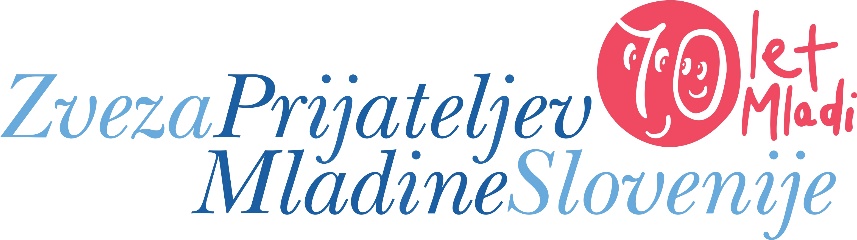 Dimičeva 9, 1000 Ljubljana
01/23 96 720
info@zpms.si; www.zpms.si